Autor: Celso de Souza Dias Júnior
Instituição: Hospital de Olhos de Sergipe (Aracaju-SE, Brasil)
Descrição: Homem, 30 anos, alto míope, submetido a vitrectomia após descolamento de retina em olho direito. Na gonioscopia superior observam-se gotas de óleo de silicone emulsificado obstruindo o trabeculado.
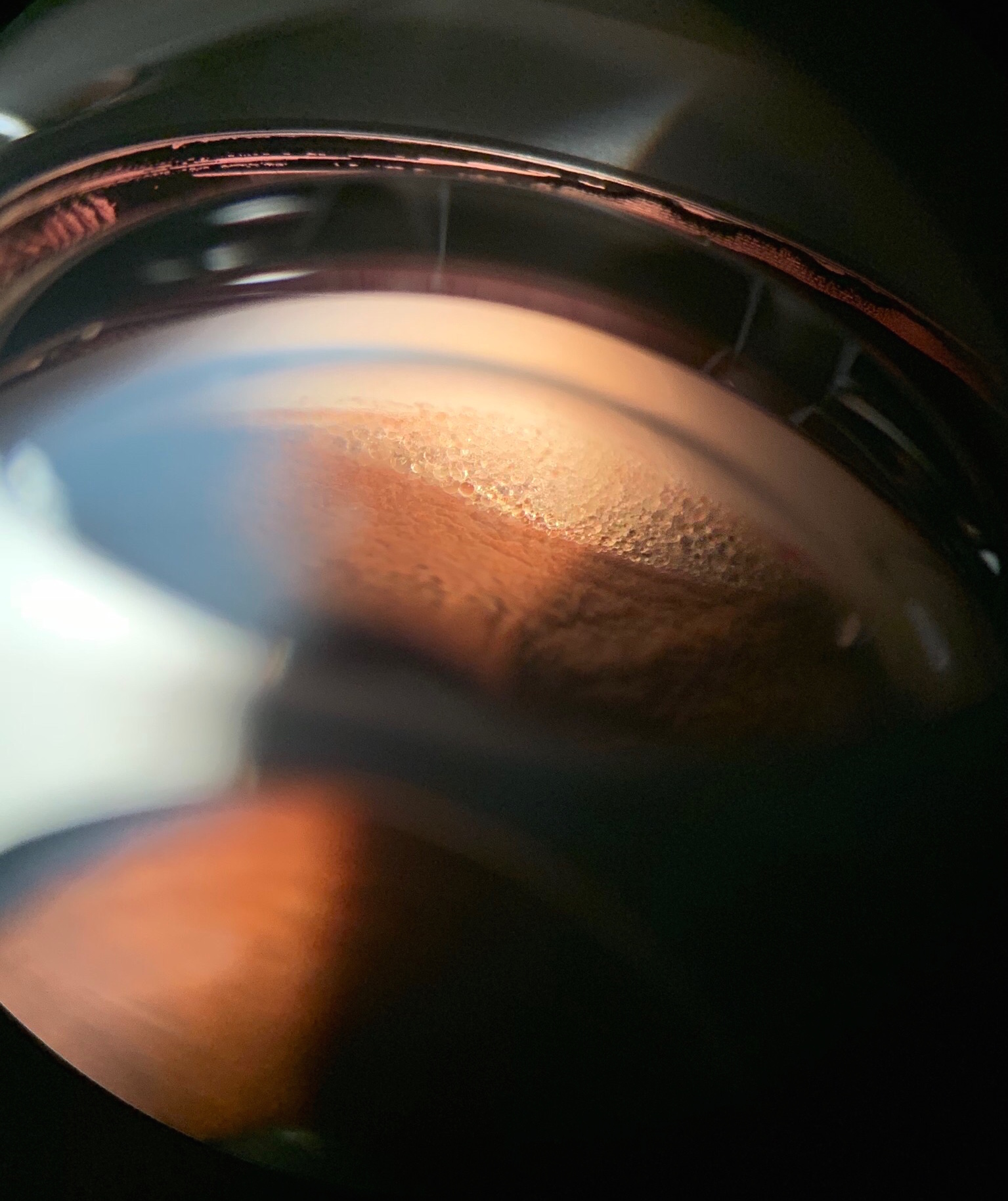